PROGRAMA OBRAS MENORES EJERCICIO 2019
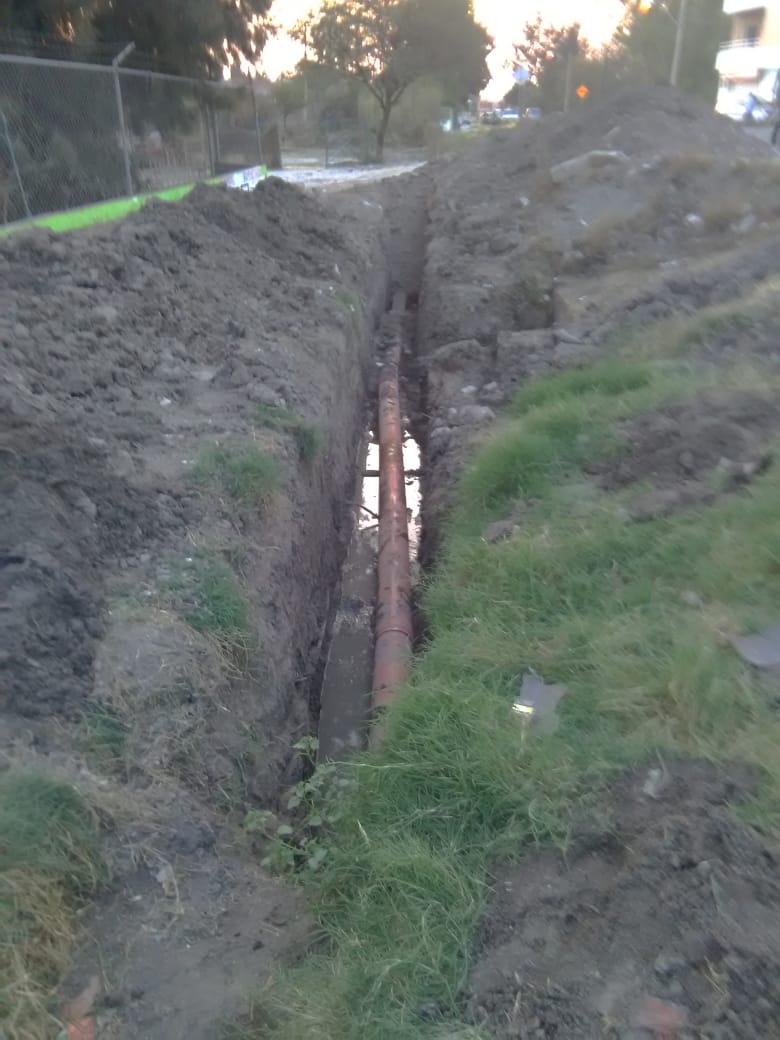 REHABILITACION DE DEL DRENAJE ENFRENTE DE LA PRIMARIA 
EL MEZQUITILLO